ECG classification based on unfixed length segmentation of heartbeat
Bin Chen, Yuchun Guo, Yishuai Chen, Hongyun Zheng
School of Electronics and Infromation Engineering, 
Beijing Jiaotong University,
 Beijing, China 100044
Email: {16120044, ychguo, yschen, hyzheng}@bjtu.edu.cn
Tong Liu
BCCKTA Key Laboratory, 
Beijing Computing Center, 
Beijing, China 100044
Email: liutong@bcc.ac.cn
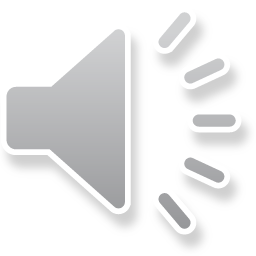 Contents
1
Introduction
2
Proposed Method
3
Performance Evaluation
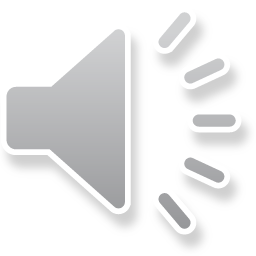 1
Introduction
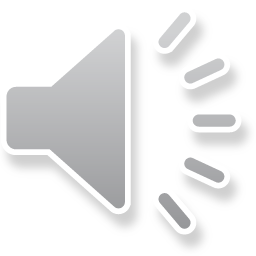 Introduction
An automatic ECG classification system is of great significance. Current work focuses on classifier choice and feature expression.
For classifier choice, CNN is widely used. For feature expression, beat feature is widely used. Besides, inner-beat feature, i.e. P wave, QRS waves and T wave, is introduced [4].
Beat segmentation is necessary for both classifier choice and feature expression. On the one hand, deep learning methods require beat with fixed length. On the other hand, the length of beat or wave varies.
However, the existing work segments beat or wave with fixed length, ignoring the dynamic character.
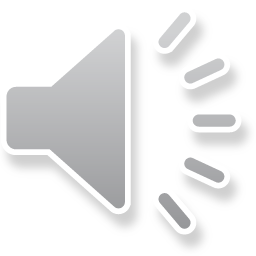 2
Proposed Method
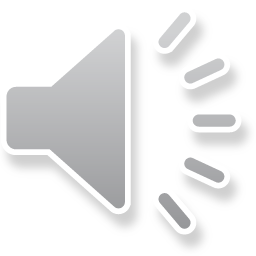 Proposed Method
Examples of different beat segmentation methods
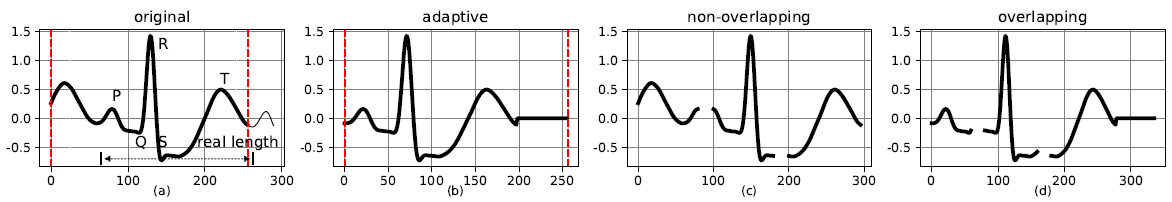 Examples of different segmentation methods. 
(a): fixed-length beat segmentation method [2]; 
(b): proposed unfixed length beat segmentation method; 
(c): non-overlapping wave segmentation method [4] based on (a); 
(d): proposed overlapping wave segmentation method based on (b).
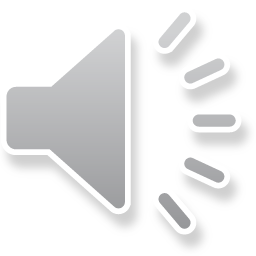 Proposed Method
A. Obtain Beats
a) obtain beat real length:
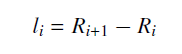 where Ri and li denote the R peak and the real length of beat i, respectively.
b) obtain starting point:
To obtain a complete beat, we shift li leftward by lf, and lf is the same for all beats.
c) reshape beat from unfixed length to fixed length:
We pad zeros to the end of the beat when li is smaller than Ls, where we call Ls valid length. Otherwise, we truncate the beat at the end.
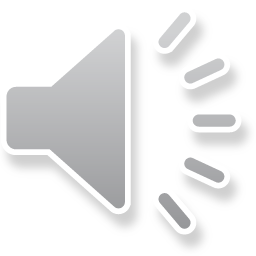 Proposed Method
B. Obtain Other Beats Representations
a) obtain waves:
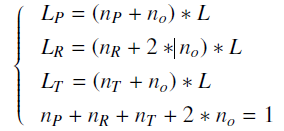 where LP, LR, LT mean the length of P wave, QRS waves and T wave respectively. nP, nR, nT are the parameters that represent the proportion of each wave in a beat. no is an overlapping parameter.
b) obtain the ratio of adjacent RR interval:
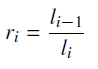 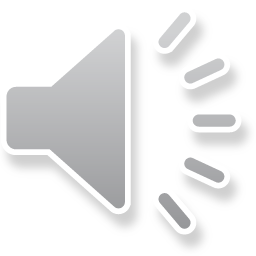 3
Performance Evaluation
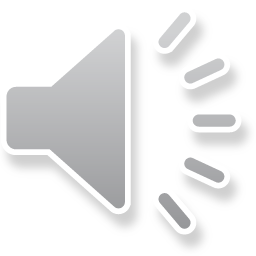 Performance Evaluation
Dataset
The ECG dataset from MIT-BIH arrhythmia database is used, excluding 4 paced beat record(102, 104, 107 and 217).
The labels recommended by Association for Advancement of Medical Instrumentation (AAMI) are adopted, including the following five types: N (normal beat), S (supraventricular ectopic beat), V (ventricular ectopic beat), F (fusion beat), and Q (unclassifiable beat).
For the first 20 record (100-124), 75 beats are randomly selected from each type-N, type-S and type-V beats, and all beats of type-F and type-Q are selected. A set of these 245 beats and the beats from the first 5 minutes of the second 24 record (200-232) are used for training. All the other beats are used as test dataset. 
In all experiments, the aforementioned dataset partitioning method is adopted.
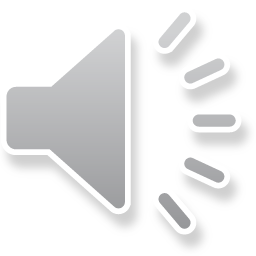 Performance Evaluation
Setup
After a set of experiments, we set Ls to 300, lf to 125, nP to 1/4, nR to 1/6 , nT to 5/12 and no to 1/12. 
We choose a 1-D CNN as our classifier. For beat part, there are three convolutional layers. And for the wave part, there are two convolutional layers.  There are two fully connected layers and an output layer follow the convolutional module. And ri is fed into the fully connected layers.
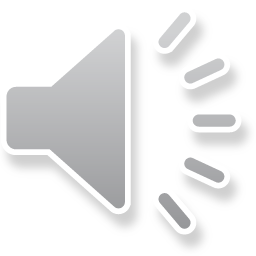 Performance Evaluation
Numerical results
To reduce the randomness of the network, we repeat experiments for ten times. The final result is the mean of the ten experiments. The classification accuracy of our system is up to 95.45%, higher than other related work.
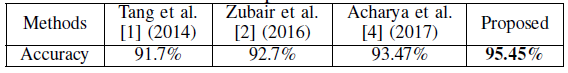 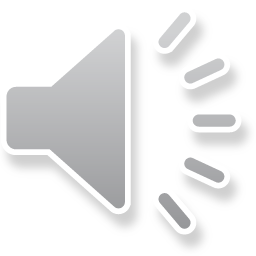 Thanks!
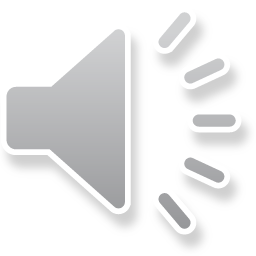